The Importance of Emotional Intelligence in the Workplace
How Emotional Intelligence Creates a Positive Work Environment
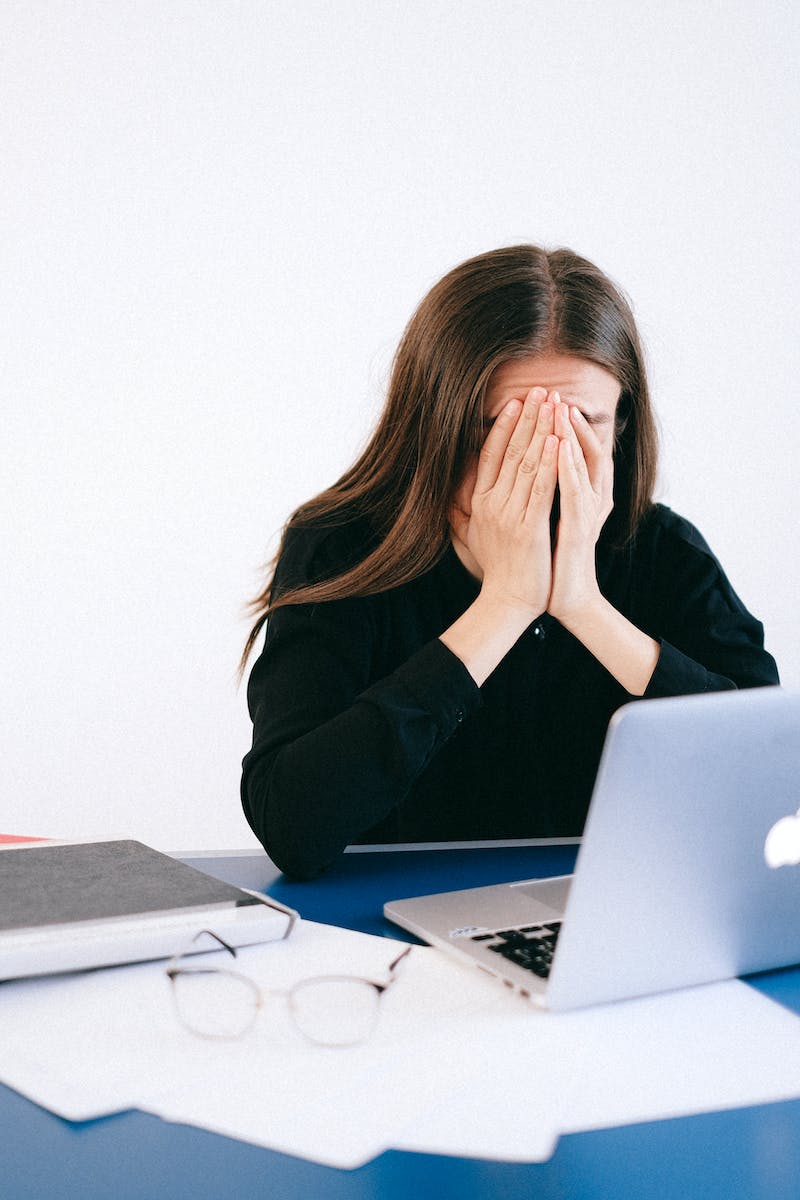 Introduction to Emotional Intelligence
• Definition: The ability to recognize, understand, and manage our own emotions and empathize with others.
• Research shows that emotional intelligence is a key factor in workplace success.
• It impacts our relationships, communication, decision-making, and overall well-being.
• Emotional intelligence can be developed and improved with practice.
Photo by Pexels
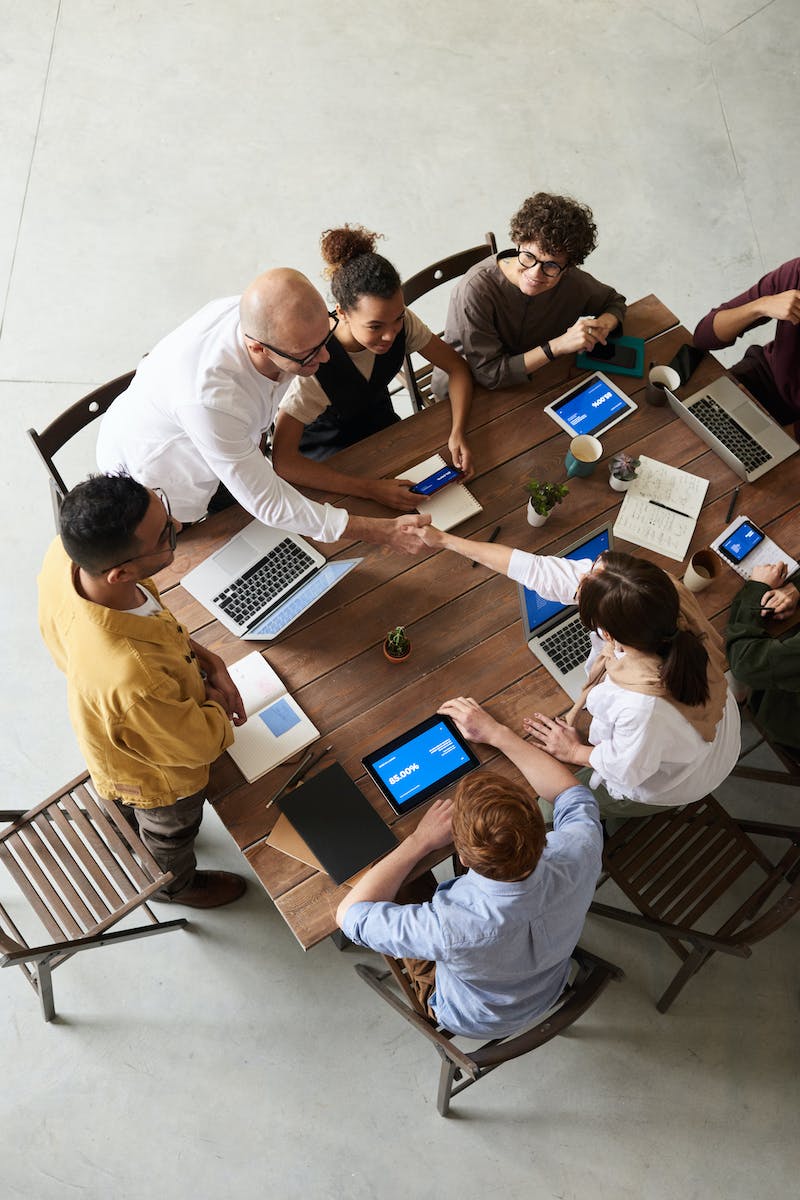 Benefits of Emotional Intelligence in the Workplace
• Improved communication and interpersonal relationships.
• Higher levels of trust and collaboration.
• Increased resilience and ability to navigate stress.
• Enhanced leadership skills and decision-making.
Photo by Pexels
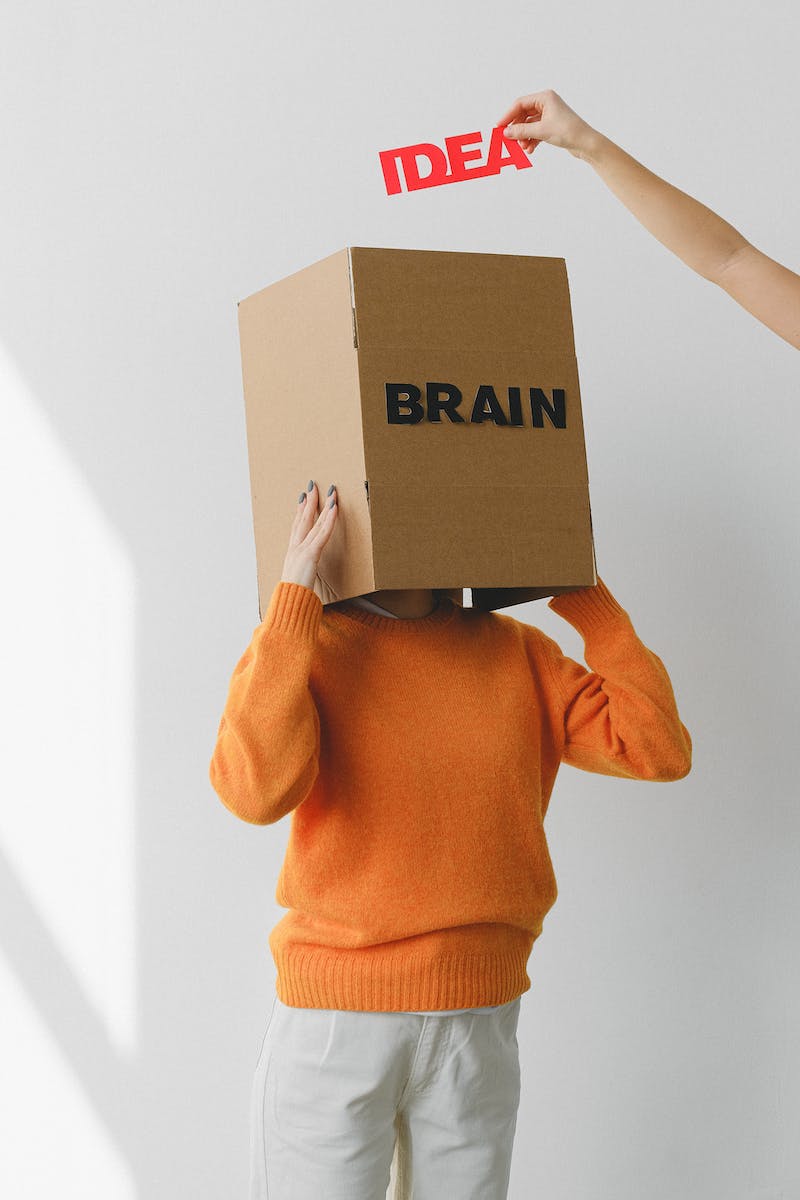 Developing Emotional Intelligence
• Self-awareness: Understanding one's emotions, strengths, and weaknesses.
• Self-regulation: Managing emotions effectively and staying calm in difficult situations.
• Empathy: Understanding and sharing the feelings of others.
• Social skills: Building strong relationships and effective communication.
Photo by Pexels
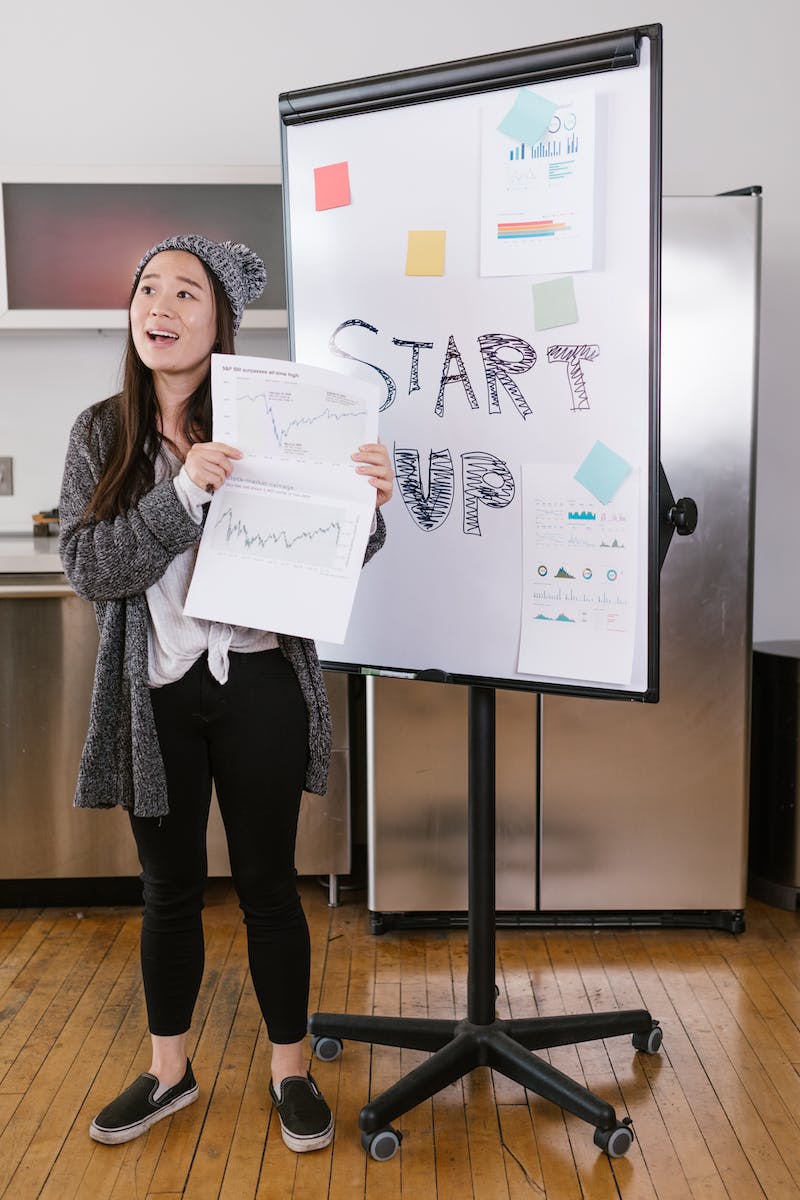 Emotional Intelligence in Leadership
• Emotionally intelligent leaders inspire trust and motivate their team.
• They adapt their leadership style to meet individual needs.
• They handle conflicts effectively and foster a positive work environment.
• Emotionally intelligent leaders are more successful in driving organizational change.
Photo by Pexels
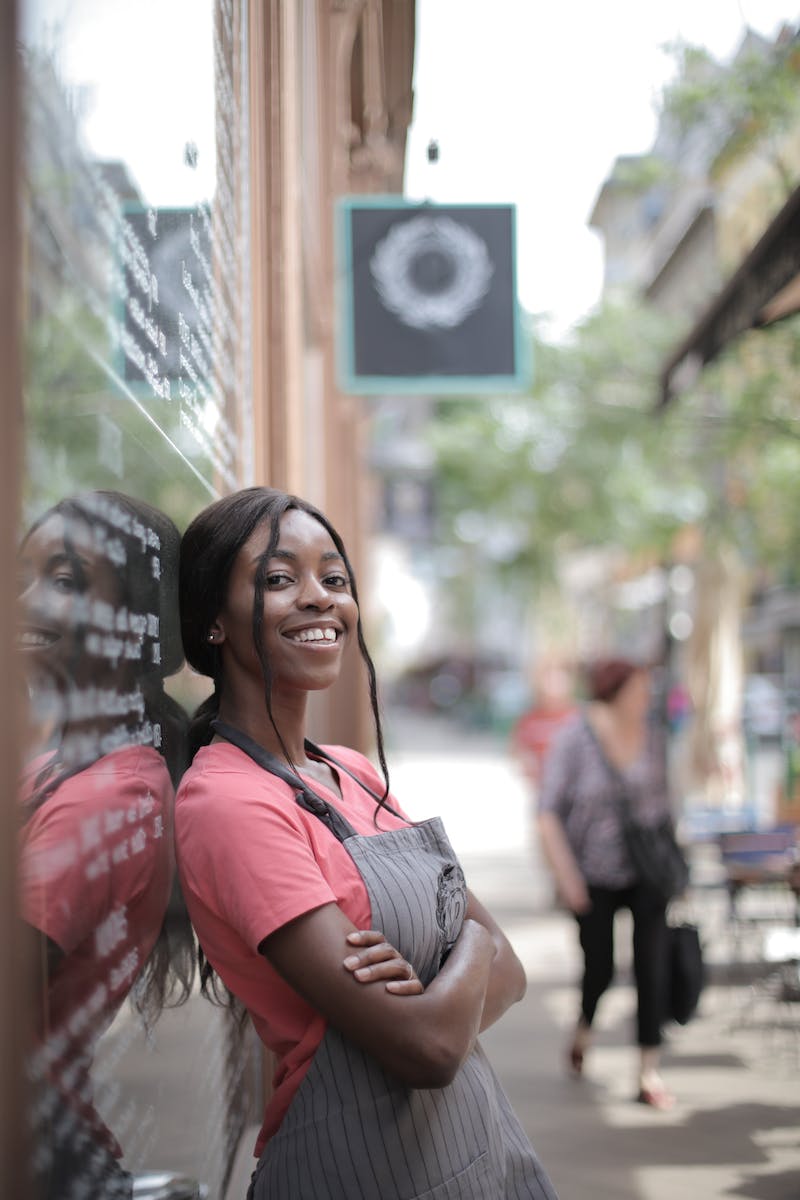 Emotional Intelligence in Customer Service
• Emotionally intelligent customer service agents can connect with customers on a deeper level.
• They understand customer needs and provide personalized solutions.
• They handle difficult customers with empathy and de-escalate conflicts.
• Emotionally intelligent customer service leads to customer loyalty and positive brand reputation.
Photo by Pexels